Deliverables for LAB BENCH:  Dissolved O2
Background:  Describe some of the factors that affect the amount of oxygen dissolved in water.
Write the equation for Net Primary Productivity, and “draw” each term in the equation.
List 3 ways we can measure primary productivity, and state which of the 3 we will use for this lab.
Using your nomograph, calculate the D.O. concentration (in ppm, a.k.a. mg O2/L) for 100% saturation at 25⁰C and at 0⁰C.  What does this tell you about cold water?
Visit http://www.waterontheweb.org/under/waterquality/oxygen.html
Read: Expected Impact of Pollution and DO - % saturation
6.    LAB QUIZ:  #1…Write your answer in a complete sentence.  #2…Copy the graph and write a complete sentence response   #3…Write out the correct answer  #4…Explain your answer
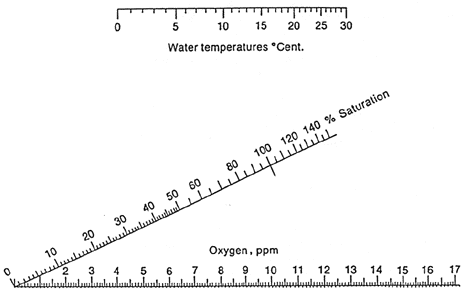